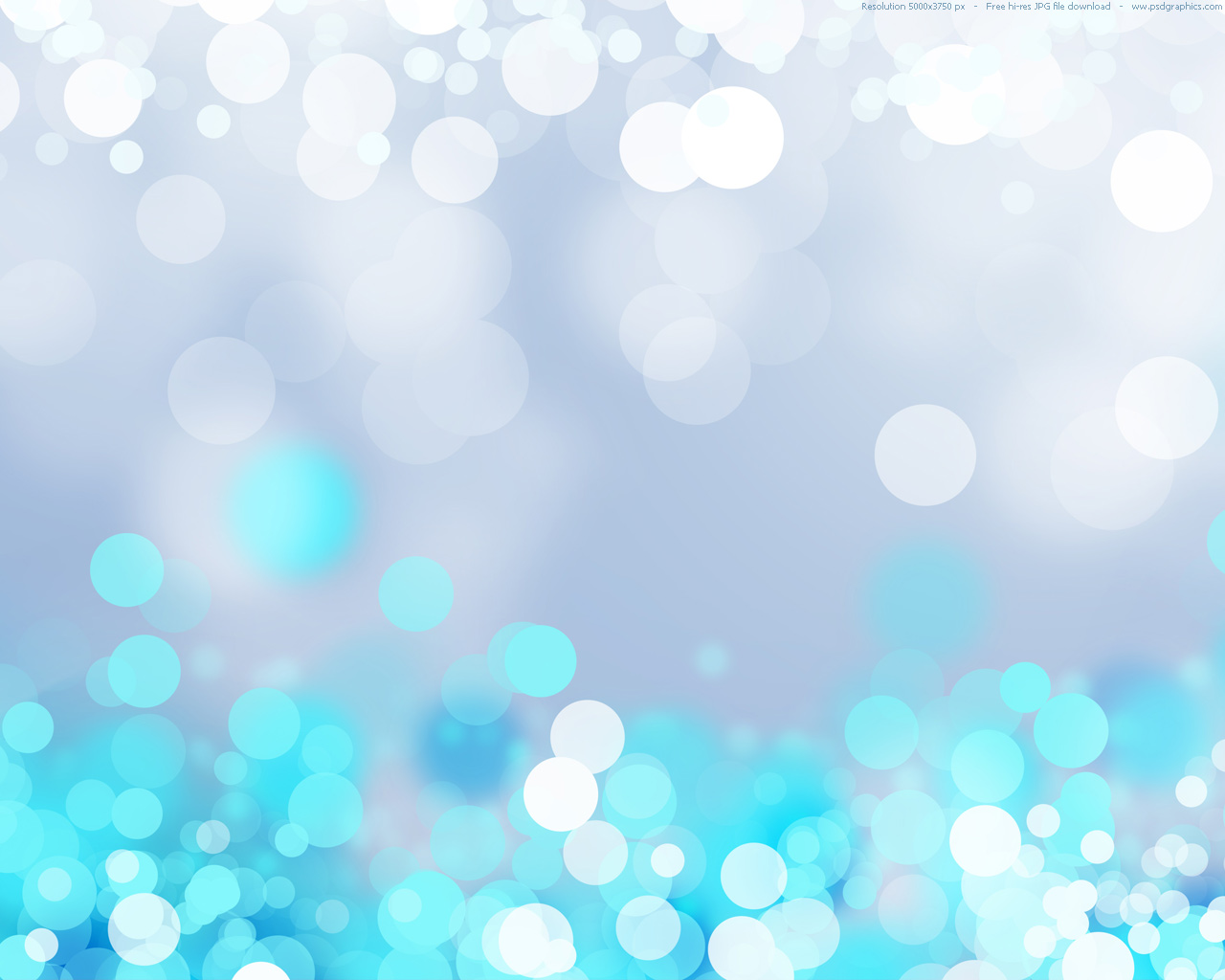 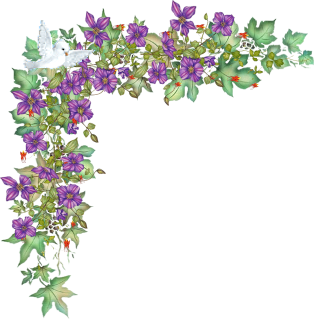 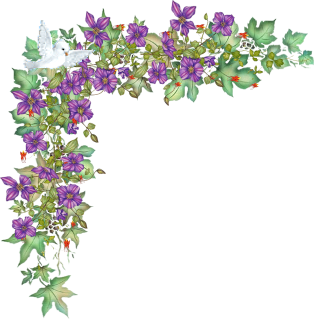 Лэпбук Лето
Выполнила воспитатель
МБОУ г.Иркутска Д/с №155
Стребкова И.В.
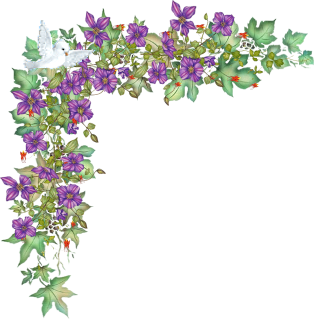 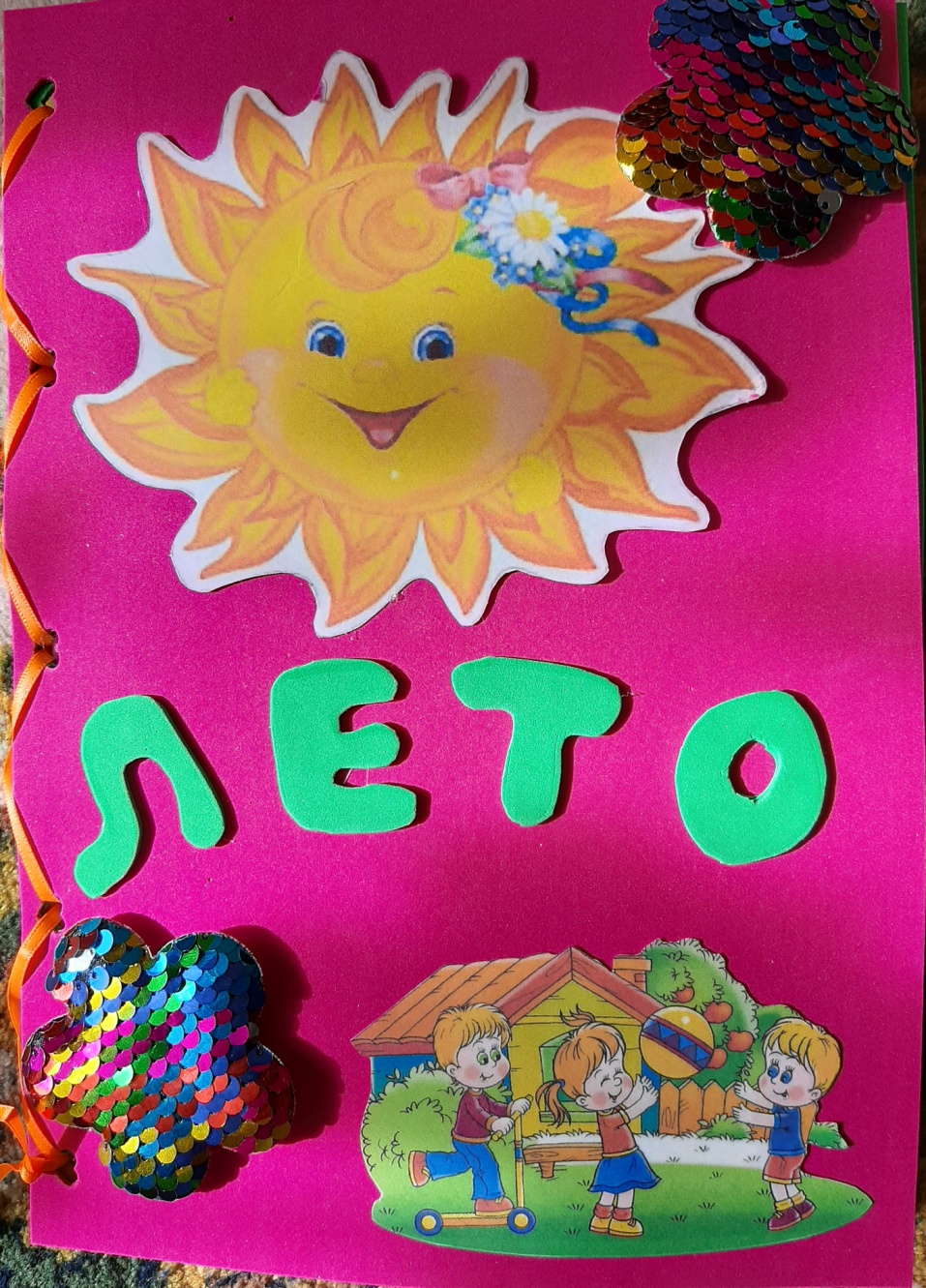 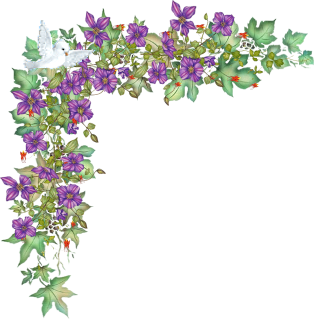 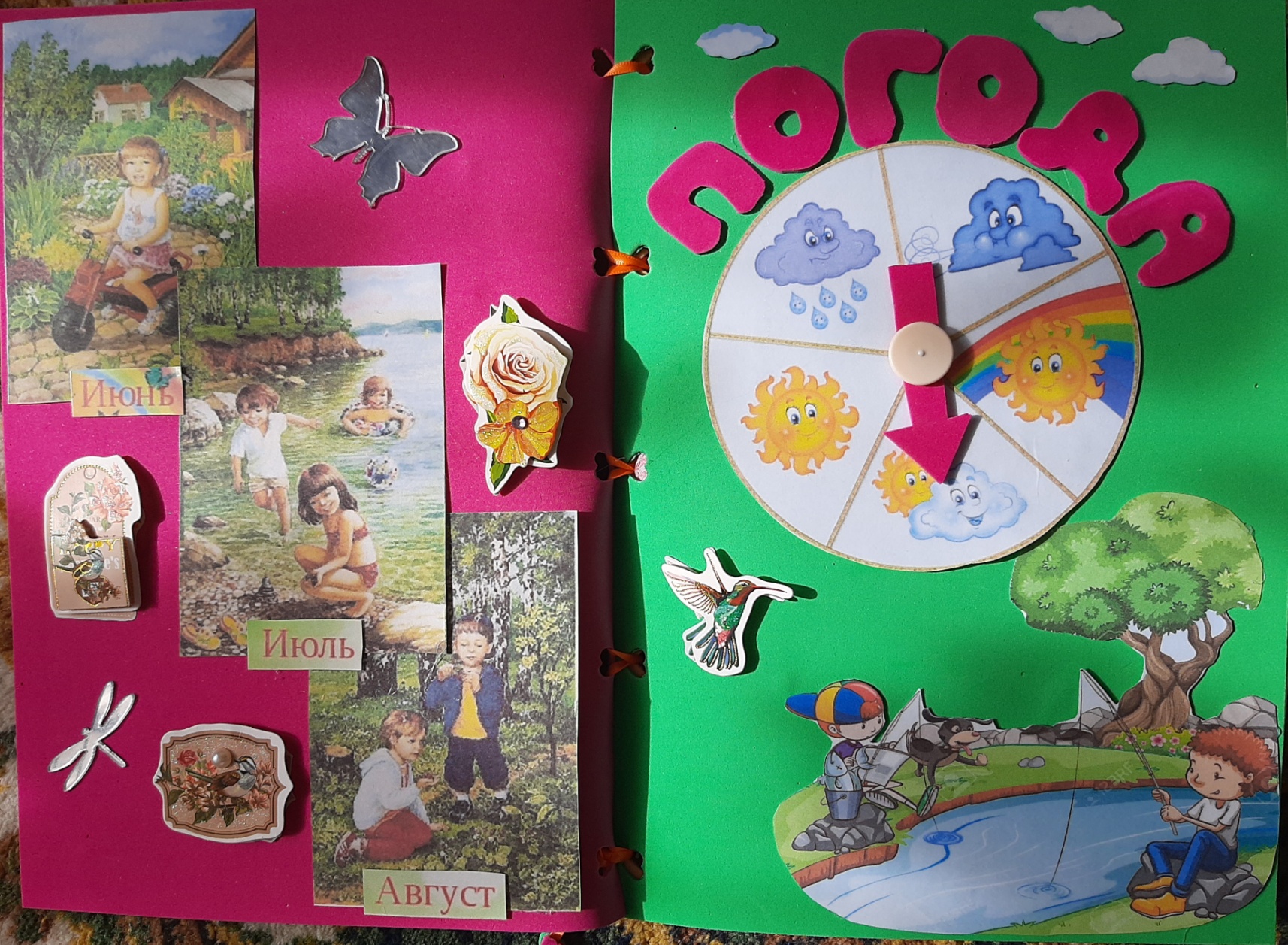 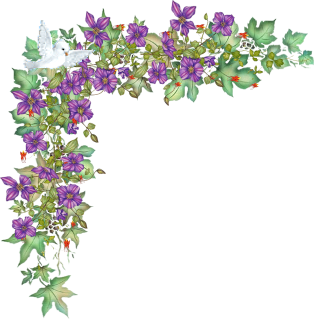 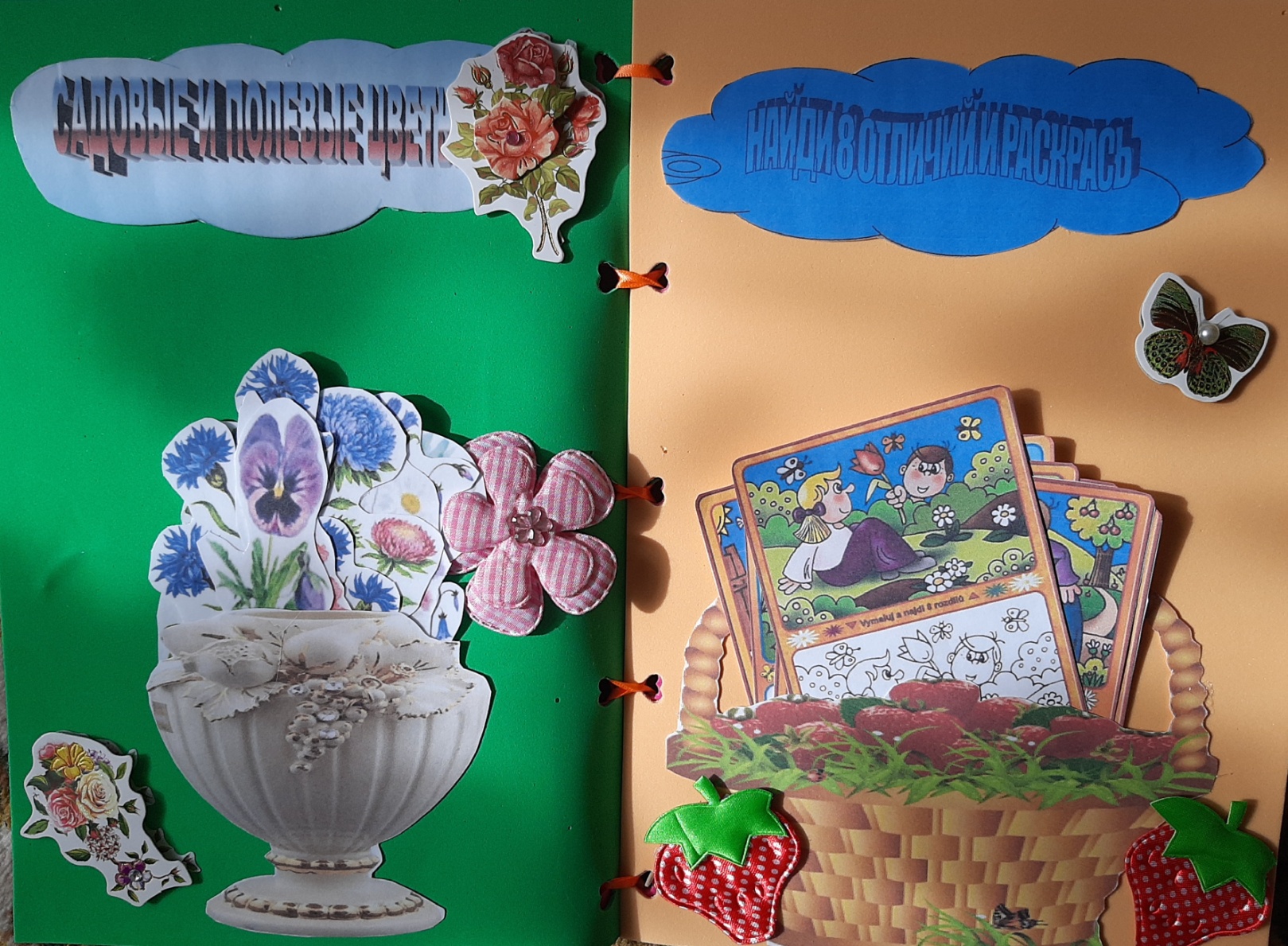 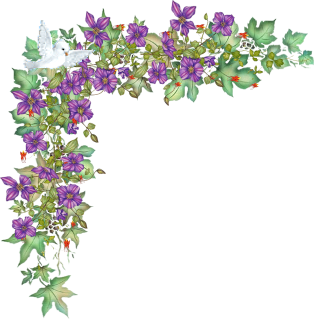 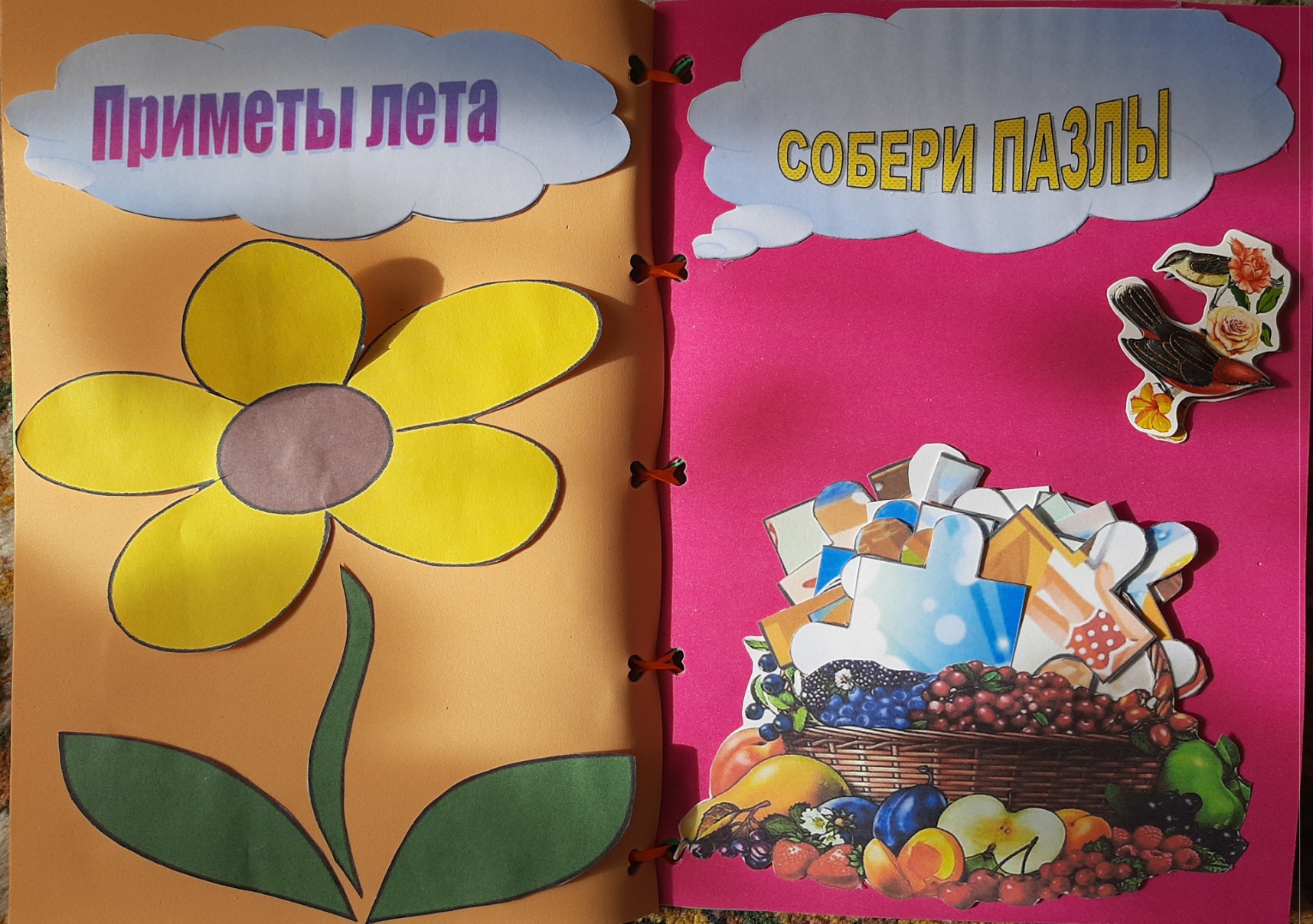 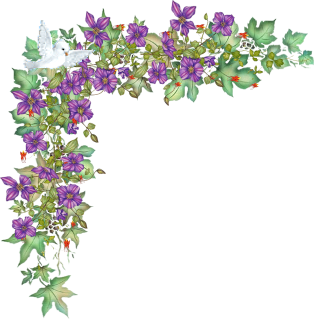 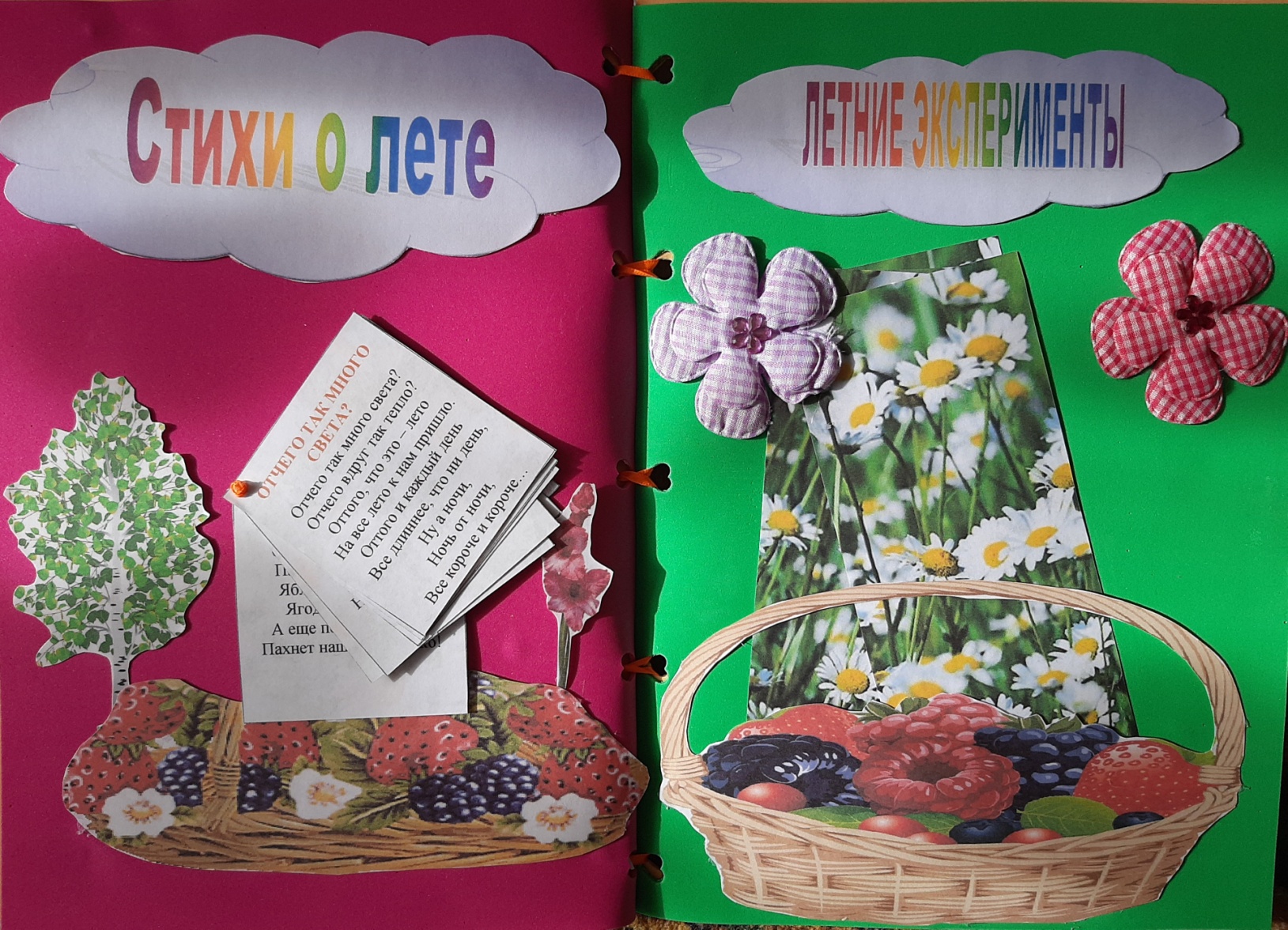 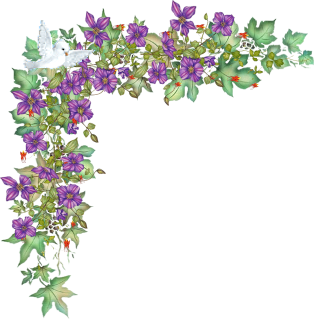 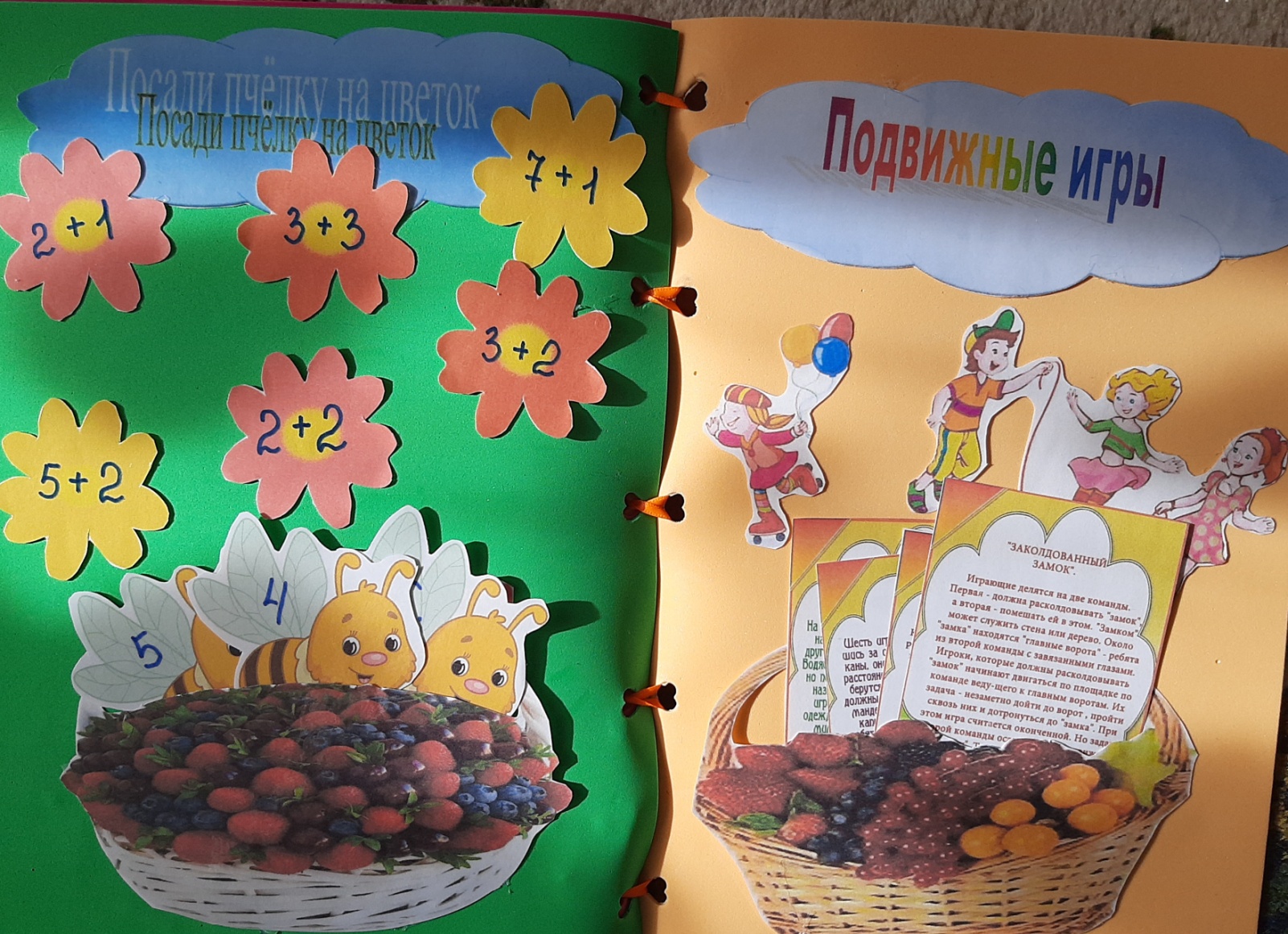